ZDRAVSTVENA NJEGA BOLESNIKA SA OPERACIJOM NA PLUĆIMA/PRSNOM KOŠU
Poslijeoperacijska zdravstvena njega bolesnika sa operacijom na plućima/prsnom košu
staviti bolesnika u odgovarajući položaj (povišeni, 45 stupnjeva)

 promatrati vanjski izgled i vit.funkcije

 kontrolirati zavoj i drenažu

 poticati bolesnika na vježbe dubokog disanja i iskašljavanja, te vježbe ruku

 osigurati povoljne mikroklim.uvjete
Sestrinske intervencije
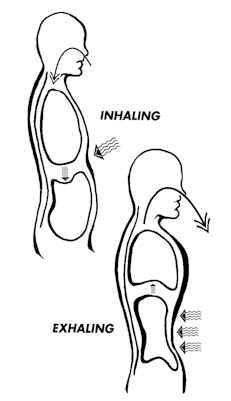 osigurati pravilnu hidraciju

 poticati bolesnika na ustajanje

 primjeniti propisanu terapiju

 spriječavati infekciju

 provoditi osobnu higijenu

 osigurati pravilnu prehranu
Sestrinske intervencije
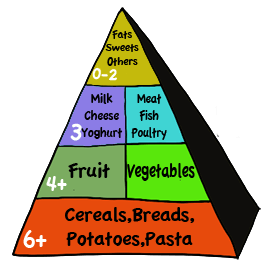 ZDRAVSTVENA NJEGA BOLESNIKA SA TRAHEOSTOMOM
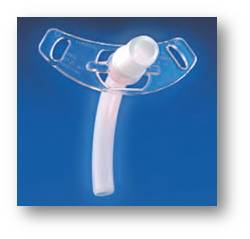 TRAHEOTOMIJA - kirurški zahvat 
kojim se napravi otvor na 
prednjoj stijenci vratnog 
dijela dušnika
 hitna 
 elektivna

 privremena
 trajna

 KOMPLIKACIJE: krvarenje,supkutani emfizem,
pneumotoraks,upale i edem dušnika,infekcije i apsces
stome i/ili plućnog stabla
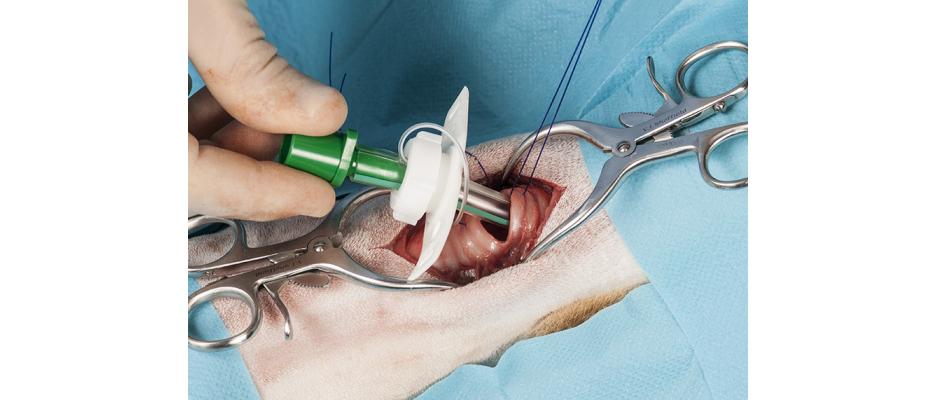 VRSTE KANILA
KANILA - cijev koja se stavlja u
dušnik kroz otvor traheotomije

 različite namjene,veličine,oblika
i materijala (metalna,plastična)

 METALNA-trajnija,lakše se
čisti i sterilizira


 PLASTIČNA-bolje prianja uz
traheu i ugodnija za bolesnika
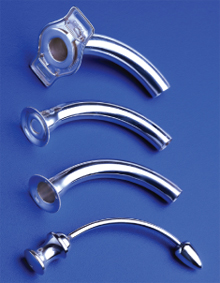 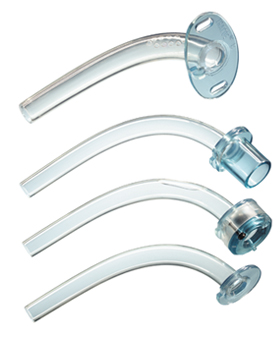 DEKANILIRANJE BOLESNIKA
spontano zatvaranje traheostome
INDIKACIJA
pregled larinksa
stavljanje
kanile uskog promjera

KOMPLIKACIJA:
nastanak fistule zbog
nepotpunog zatvaranja
otvora
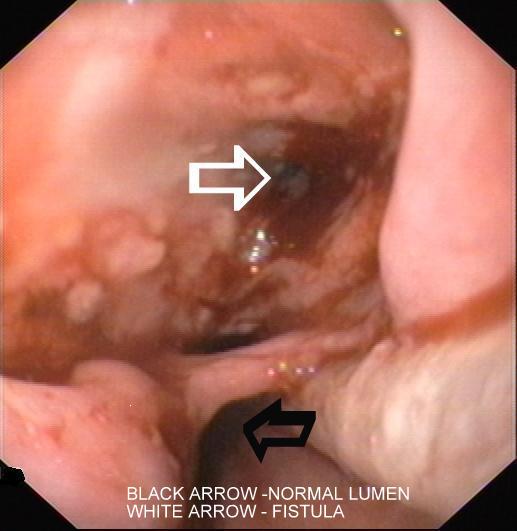 NJEGA TRAHEOSTOME
čišćenje otvora
aspiracija sekreta
   iz dišnih puteva
čišćenje unutarnje
   kanile
promjena kanile
promjena zavoja
   i/ili vrpce
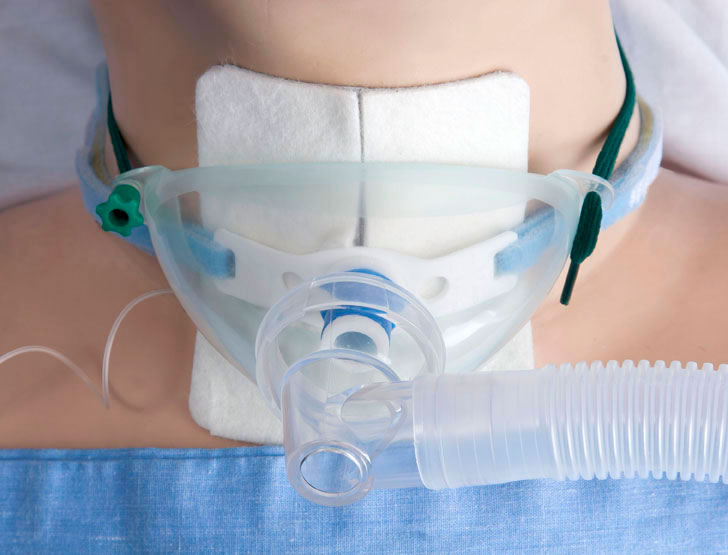